Osnovna šola Miroslava Vilharja Postojna
PUBLIKACIJA 

ZA ŠOLSKO LETO 2022/2023
Z roko v roki, 
na krilih znanja in spoštovanja.
Osnovna šola Miroslava Vilharja, Trg padlih borcev 1 a, 6230 Postojna

  tel: 05 7000 910;     fax: 05 7000 915 
  el. naslov: tajnistvo.vilhar@miroslav-vilhar.si
  spletna stran: www.miroslav-vilhar.si
  matična številka: 5496837
  identifikacijska številka za DDV: 92694969
  transakcijski račun: 01294-6030675691
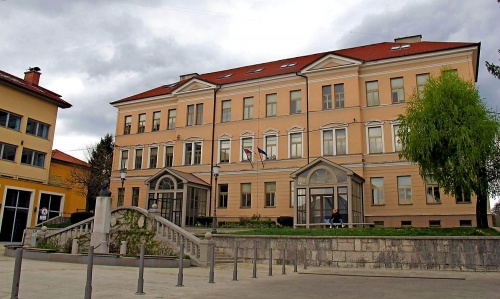 Podružnična šola Hruševje, Hruševje 82 a, 6225 Hruševje  
   tel: 05 7561 619
  el. naslov: sola.hrusevje@miroslav-vilhar.si
  vodja podružnične šole: Veronika Biščak

Podružnična šola s prilagojenim programom z nižjim izobrazbenim standardom in posebnim programom vzgoje in izobraževanja otrok in mladostnikov s posebnimi potrebami, Trg padlih borcev 1 a, 6230 Postojna
  tel: 05 7000 910;     fax: 05 7561 619
  el. naslov: tajnistvo.vilhar@miroslav-vilhar.si
  vodja podružnične šole: Janja Vilar
Ravnatelj: mag. Gvido Cigale, univ. dipl. psih.	tel: 05 7000 9111
el. naslov: gvido.cigale@miroslav-vilhar.si
Pomočnici ravnateljice: Kaja Lenič, Blanka Tomšič Premrl	tel: 05 7000 912
el. naslov: kaja.lenic@guest.arnes.si, blanka.tomsic-premrl@miroslav-vilhar.si
Poslovna sekretarka: Edita Čepirlo	tel: 05 7000 910	el. naslov: tajnistvo.vilhar@miroslav-vilhar.si
Računovodstvo: Karmen Turk, Milenka Frank, Anamarija Tomšič	tel: 05 7000 913
Kuhinja: Jana Šantelj, Kristina Sirnik Kapelj, Marina Stojko	tel: 05 7000 918
el. naslov: kuhinja-vilhar@miroslav-vilhar.si
Šolska svetovalna služba: 
pedagoginja: Nevija Kranjc Ritonja	     tel: 05 7000 916	 el. naslov: nevija.kranjc-ritonja@miroslav-vilhar.si
psihologinja: Barbara Oražem Grm	     tel: 05 7000 916	 el. naslov: barbara.orazem-grm@miroslav-vilhar.si
inkluzivna pedagoginja: Senka Jerončič            tel: 05 7000 919       el. naslov: senka.jeroncic@miroslav-vilhar.si
Knjižnica: Janja Kolar, Magdalena Svetina Terčin, Elizabeta Grmek Romih	tel: 05 7000 921       el. naslov: knjiznica.vilhar@miroslav-vilhar.si
uradne ure:PONEDELJEK – PETEK7.45 – 8.1512.30 – 14.00
Predstavitev šole
Ustanovitelj šole je Občina Postojna. Odlok o ustanovitvi Javnega vzgojno-izobraževalnega zavoda Osnovna šola Miroslava Vilharja Postojna je bil objavljen v Uradnem listu RS, št. 33/97, z dne, 6. 6. 1997.
Šolski okoliš
V okoliš matične šole sodijo naslednje ulice: Cankarjeva, Čukovca, Globočnikova, Industrijska c., Jamska c., Javorniška pot, Jenkova, Jeršice, Jurčičeva, Kalistrova, Kazarje, Kolodvorska, Kosovelova, Kot, Kraigherjeva, Ljubljanska cesta, Log, Luke Čeča, Notranjska, Pod Kolodvorom, Pod Ostrim vrhom, Pot k Pivki, Pot na Poljane, Prešernova, Ravbarkomanda, Reška cesta, Streliška, Stritarjeva, Titov trg, Tomšičeva, Trg padlih borcev, Tržaška cesta, Vegova, Vilharjeva, Vilka Kledeta, Vojkova, Zalog, Za Sovičem, Zeleni biser in naselja: Hrašče, Mali Otok, Veliki Otok in Zagon.
 
V okoliš podružnične šole Hruševje sodijo naselja: Brezje pod Nanosom, Dilce, Goriče, Hrenovice, Hruševje, Landol, Mala Brda, Malo Ubeljsko, Rakulik, Razdrto, Sajevče, Slavinje, Strane, Studenec, Šmihel pod Nanosom, Velika Brda in Veliko Ubeljsko.
8
Organi upravljanja
Predstavniki ustanoviteljice

Uroš Benec
Valter Urh
Bojan Hmeljak
Predstavniki staršev

Uroš Petohleb
Martina Žnidaršič
Eva Horvat
Predstavniki delavcev šole

Jana Turk Čeč
Jana Šantelj
Stanka Franko
Mateja Bušen
Mateja Penko
Svet šole
Sestavlja ga po en predstavnik staršev iz vsakega oddelka. 

Vodi ga predsednik Sintia Klede, ki je bila izvoljen na seji Sveta staršev.
Svet staršev
Učiteljski zbor – vodi ga ravnatelj
Strokovni organi šole
Oddelčni učiteljski zbori – vodijo jih razredniki
Predmetni strokovni aktivi – vodijo jih strokovni delavci
Šolski koledar
Šolski koledar
Izpitni roki za predmetne in popravne izpite
Roki za ocenjevanje znanja učencev, ki se izobražujejo na domu
Šolski zvonec
Programi, število učencev in oddelkov
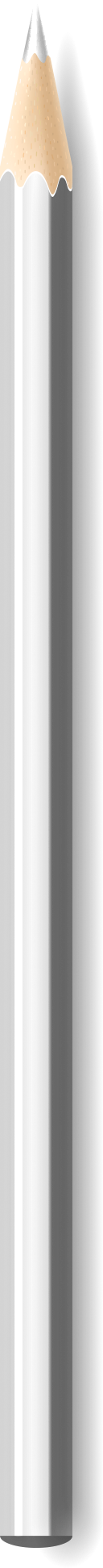 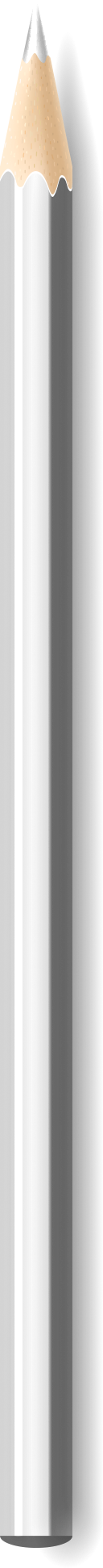 Šola izvaja program 9-eltne osnovne šole, prilagojeni program 9-letne osnovne šole z nižjim izobrazbenim standardom (OPP-NIS) in posebni program vzgoje za učence z zmerno in težjo motnjo v duševnem razvoju (PPVI).
Učitelji razredniki – redni program 1. triada
1. c 

Andreja Likon Turk 
Rebeka Iskra, 2. učitelj
1. b

Suzana Krečič 
Anita Furlan, 2. učitelj
1. a 

Katja Hrenovec
Anita Furlan, 2. učitelj
2. a 

Mirjam Likar
2. b 

Neža Baraga
2. c 

Tjaša Mislej
3. b 

Andrejka Urbas
3. c 

Irena Šajn
3. a 

Mojca Klanjšek
Učitelji razredniki – redni program 2. triada
4. c 

Anica Bratina Klun
4. b

Nuša Plut
4. a 

Klavdija Novak
5. c 

Jana Čeč Turk
5. b 

Stanka Franko
5. a 

Bojana Kobe
6. c 

Andreja B. Klemenc
Saša Sašič, sorazrednik
6. a 

Alenka Valenčič
Mirko Valenčič, sorazrednik
6. b 

Karmen Vidmar
Dušan Bajec, sorazrednik
Učitelji razredniki – redni program 3. triada
7. c 

Klavdija Modic
Romana Premrov, sorazrednik
7. b

Andreja Ercigoj
Lara Brankovič, sorazrednik
7. a 

Maja Mihelj
Mateja Modrijan, sorazrednik
8. c 

Barbara V. Jesenšek
Jan Jenček, sorazrednik
8. a 

Mojca Benčina
Irena Škrabec, sorazrednik
9. a 

Dolores Palinkaš
Damjana Pecman, sorazrednik
8. b 

Mateja Veber
Tjaša Kokanovič, sorazrednik
9. b 

Matej Rebec
Tina Šabec, sorazrednik
9. c 

Martina Debevec Grossi
Darja Debevec, sorazrednik
9. d 

Branka Škrlj
Barbara Oražem Grm, sorazrednik
Učitelji razredniki – podružnična šola Hruševje
1. h

Veronika Biščak
Martina Žnidaršič, 2. Učitelj
2. h 

Neža Baraga
3. h 

Mateja Bušen
4. h 

Tina Mrše Skvarča
5. h 

Nadja Petrovčič
Učitelji razredniki – NIS in PPVI
3. in 4. e 

Saša Pivka
5. e 

Maja Preradović
1. in 2. e 

Janja Vilar
7. e 

Barbara Švigelj
6. e 

Urška Adamič
8. in 9. e 

Andrej Mihelčič
PPVI 3 

Elizabeta Godeša
PPVI 1 

Polona Lapajne Pavšič
PPVI 2

Vesna Bunderla
PPVI 4 

Mateja Kocjančič
Predmetni učitelji
Predmetni učitelji
Učitelji, ki poučujejo na NIS in PPVI
Učitelji v podaljšanem bivanju
OPB 2 

Neva Ulaga
OPB 3

Darja Debevec
OPB 1 

Rebeka Iskra
OPB 5

Mateja Živec
OPB 4 

Andreja Grmek
OPB 6

Naja Vadnjal
OPB 8  

Matej Rebec/Eva Rolih
OPB 7  

Kaja Lenič/Blanka Tomšič Premrl
Učitelji v podaljšanem bivanju – podružnična šola Hruševje
OPB 1 

Marija Udovič Blažek
Martina Žnidaršič
OPB 2 

Marija Udovič Blažek
24
Učitelji dodatne strokovne pomoči
Dodatna strokovna pomoč je namenjena učencem s posebnimi potrebami. To so učenci s primanjkljaji na posameznih področjih učenj, učenci s čustvenimi in vedenjskimi motnjami, gibalno ovirani učenci, slepi in slabovidni, gluhi in naglušni, učenci z govorno-jezikovnimi motnjami, dolgotrajno bolni učenci, učenci z motnjo v duševnem razvoju. Odločbo o usmeritvi učenca v izobraževalni program s prilagojenim izvajanjem in dodatno strokovno pomočjo, izda ZRSŠ na osnovi zahtevka s staršev in na osnovi strokovnega mnenja komisije za usmerjanje otrok s posebnimi potrebami.
Stiki med starši in šolo
Dopoldanske govorilne ure bodo organizirane enkrat mesečno od oktobra do maja:
za starše učencev od 1. do 5. razreda vsak teden v mesecu, 
za starše učencev od 6. do 9. razreda vsak teden v mesecu.
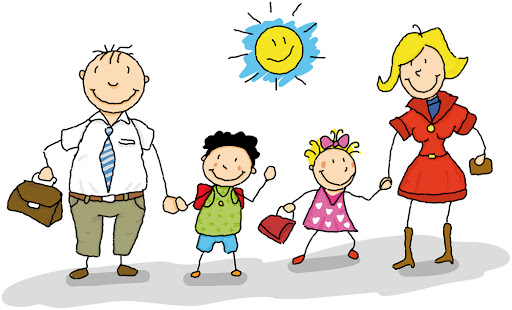 Stiki med starši in šolo
Popoldanske govorilne ure, bodo organizirane enkrat mesečno od oktobra do maja:
Roditeljski sestanki bodo organizirani najmanj trije: septembra, februarja in ob koncu šolskega leta.
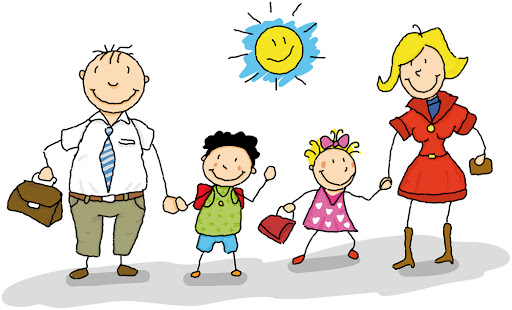 Pot reševanja problemov
učitelj, kjer je problem nastal – razrednik/sorazrednik -  svetovalna služba - vodstvo
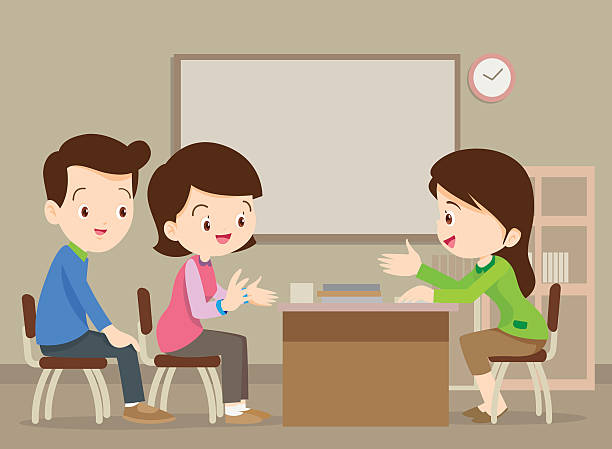 Predmetnik 
osnovne šole
Predmetnik osnovne šole
Predmetnik osnovne šole za prilagojeni program z nižjim izobrazbenim standardom
Predmetnik osnovne šole za prilagojeni program z nižjim izobrazbenim standardom
Predmetnik za posebni program
Predmetnik za posebni program
Predmetnik osnovne šole za prilagojeni program z nižjim izobrazbenim standardom
Obvezni in neobvezni izbirni predmeti
Šola bo izvajala obvezne in neobvezne izbirne predmete. Glede na izbor učencev bomo v tem šolskem letu izvajali spodaj naštete obvezne in neobvezne izbirne predmete. Pouk tujih jezikov se izvaja 2 uri tedensko, pouk ostalih izbirnih predmetov pa 1 uro tedensko. Učenec lahko izbere dve ali največ tri ure obveznih izbirnih predmetov. Učenci, ki obiskujejo glasbeno šolo z javno veljavnim programom, so lahko na predlog staršev oproščeni obiskovanja obveznih izbirnih predmetov.
Obvezni in neobvezni izbirni predmeti
Pouk tujih jezikov poteka 2 uri tedensko, ostali predmeti pa 1 uro tedensko.
Nacionalno preverjanje znanja
Z nacionalnim preverjanjem znanja se preverja doseganje standardov znanja, določenih z učnim načrtom. Preverjanje je obvezno za vse učence 6. in 9. razreda. Ob koncu drugega in tretjega obdobja bo letos izvedeno preverjanje iz znanja slovenščine, matematike in tehnike in tehnologije. 
Nacionalno preverjanje znanja je za učence oddelkov z nižjim izobrazbenim standardom prostovoljno.
Pouk v manjših učnih skupinah
V 8. in 9. razredu izvajamo pouk v manjših učnih skupinah pri matematiki, slovenščini in angleščini. Organizacija pouka je v pristojnosti šole.
Dopolnilni in dodatni pouk
Za učence do 5. razreda ter učence prilagojenega programa z nižjim izobrazbenim standardom izvajajo dopolnilni in dodatni pouk razredniki, na predmetni stopnji pa učitelji posameznih predmetov.
Dopolnilni in dodatni pouk
Pri dodatnem pouku se učenci seznanijo z izbrano snovjo na zahtevnejši in bolj poglobljeni ravni. Metode, ki se pri tem uporabljajo in razvijajo, so metode samostojnega učenja, problemski pristop, projektne naloge in priprave na razna tekmovanja.

Učenci, ki poleg rednega pouka potrebujejo še dopolnilno razlago snovi in pomoč učitelja, lahko obiskujejo dopolnilni pouk in individualno oz. skupinsko učno pomoč. Redno obiskovanje učne pomoči je pogoj, da učenec ure učne pomoči obdrži! V skladu z odločbami komisij za usmerjanje šola izvaja tudi ure dodatne strokovne pomoči za učence s posebnimi potrebami.

Do 5. razreda izvajajo dopolnilni in dodatni pouk razredničarke, na predmetni stopnji pa učitelji posameznih predmetov. Učencem priporočamo redno obiskovanje vseh oblik učne pomoči!
Varstvo učencev
Za učence od 1. do vključno 3. razreda je organizirano jutranje varstvo v učilnicah prvega triletja od 6.00 do 8.15.

Na podružnični šoli v Hruševju bo začetek prilagojen dejanskim potrebam staršev, vendar ne pred 6. uro zjutraj.

Za učence oddelkov NIS (od 1. do 6. r.) in PPVI je jutranje varstvo organizirano od prihoda avtobusa (kombija) do začetka pouka.

Učenci od 4. razreda dalje in učenci NIS (7.–9. r.), ki izjemoma prihajajo v šolo prej, kot je določeno za njihov razred, počakajo na pouk v Vilharjevi dvorani, kjer so od 7.00 dalje pod nadzorom dežurnega učitelja.

Varstvo vozačev po pouku je za učence vseh oddelkov s posebnim programom organizirano od zaključka pouka do odhoda avtobusov.

Za učence, ki bodo po pouku čakali na izbirne predmete, bo organizirano samostojno učenje pod nadzorom dežurnega učitelja. Vključitev bo za vse učence obvezna, saj lahko šola le tako zagotovi njihovo varnost.
41
Podaljšano bivanje
Podaljšano bivanje je organizirano za učence od 1. do 5. razreda, za NIS pa od 1. do 6. razreda. Na matični šoli in na podružnici bo potekalo vsak dan od konca pouka do 16.00. Na matični šoli od 16.00 do 16.30 izvajamo popoldansko varstvo (na podlagi individualne pisne obrazložitve staršev).
 
Po 15. uri se zaradi zmanjšanja števila otrok skupine združujejo.
 
Učiteljica lahko napoti učenca predčasno iz šole samo s pisnim dovoljenjem staršev.
 
V času podaljšanega bivanja potekajo kosilo, sprostitvene dejavnosti, samostojno učenje ter usmerjene ustvarjalne dejavnosti. Učenci naj ne bi v tem času obiskovali dejavnosti izven šole oziroma se po odhodu ne bi vračali nazaj v podaljšano bivanje.

Zaradi izvajanja programa je zaželeno, da učenci podaljšanega bivanja ne zapuščajo pred 15. uro.
Počitniško varstvo učencev 1. razreda
Med jesenskimi, novoletnimi, zimskimi in prvomajskimi počitnicami bomo organizirali počitniško varstvo, če bo prijavljenih vsaj pet učencev. Šola zbira prijave za počitniško varstvo dva tedna pred nastopom počitnic. Višina finančnega prispevka je odvisna od števila prijavljenih učencev in programa.
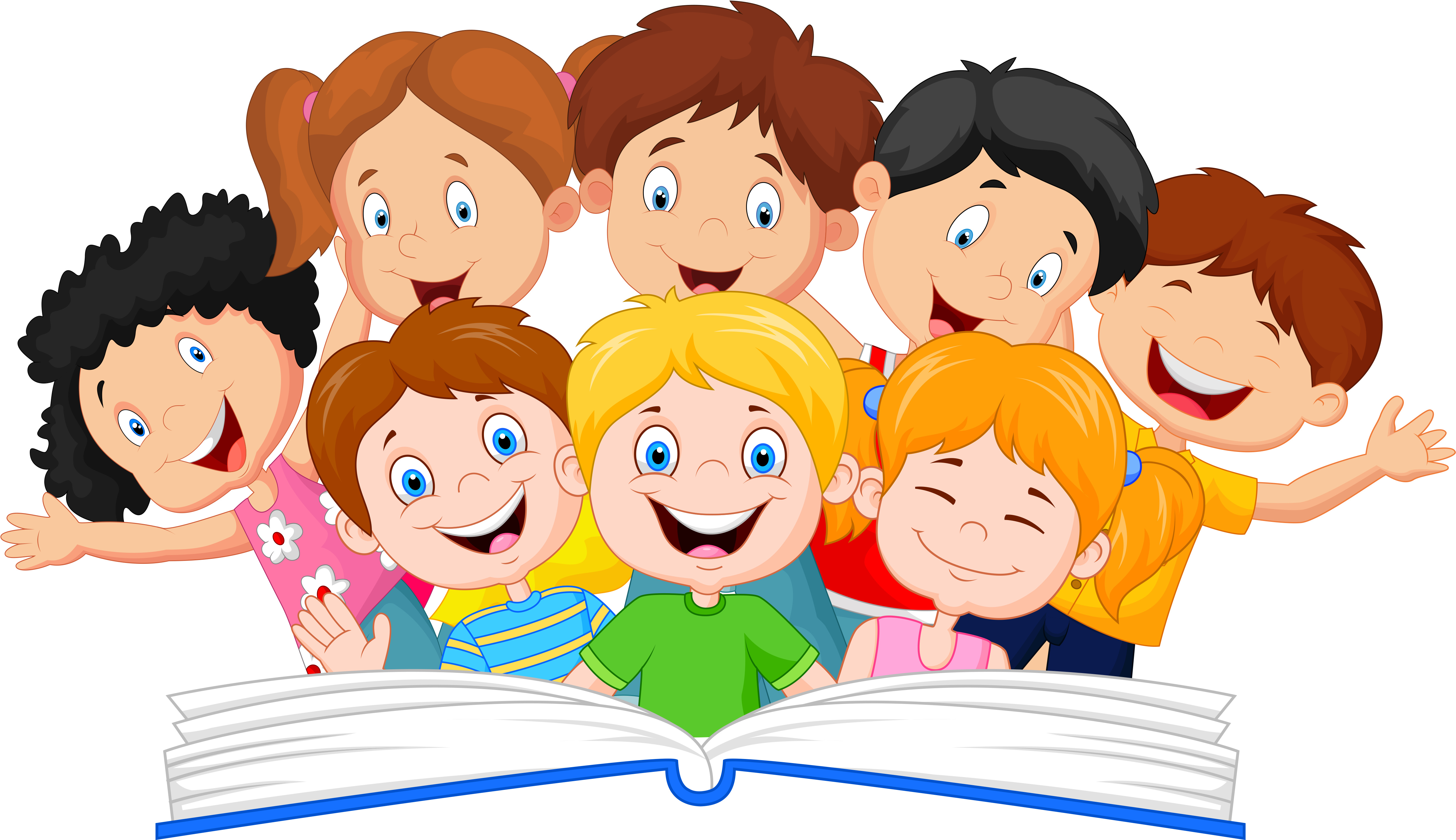 Ekskurzije
V skladu z učnimi načrti bomo izvedli naslednje ekskurzije:
Šole v naravi in tabori za vse učence
Z vsebino, organizacijo in stroški posameznih aktivnosti bodo starši seznanjeni na roditeljskih sestankih.
Na osnovi Pravilnika o financiranju šole v naravi (Ur. l. RS, št. 61/04, 70/08) lahko starši zaprosijo za regres pri plačilu letne šole v naravi (4. r. in OPP-NIS), za vse ostale šole v naravi in tabore pa naslovijo vlogo na šolski sklad.
Šole v naravi in tabori za učence nadstandardnega programa šport
Z vsebino, organizacijo in stroški posameznih aktivnosti bodo starši seznanjeni na roditeljskih sestankih.
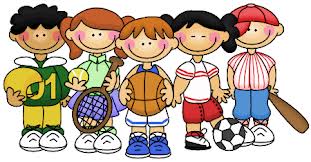 Projekti
Pešbus
Tom potuje, otroke obiskuje
Projekt Las Notranjske – Kruh nas povezuje
Evropska solidarnostna enotnost
Mladinska izmenjava
»Make a path, make a better place«
Projekt KA210 (gozdna pedagogika)
Izmenjava prazničnih voščilnic (Holiday Card Exchange)
Pen Pals
Nadstandarni športni program
Kako naj se učim (5. Razred) 
Projekt zgodbe naše podružnice 
Čim manj odpadne hrane
Mali/veliki prijatelj
Prostovoljstvo
Zlati sonček (od 1. do 3. Razreda)
Krpan (4., 5. Razred)
Bralna značka (od 1. do 9. Razreda) 
Rastem s knjigo  (7. Razred)
Megakviz (od 7. do 9. Razred)
Planetu zemlja prijazna šola
Projekt las – operacija zeleni turizem
Projekti
Učenje s tačkami pomagačkami
Knjiga rekordov
Hipoterapija
Sodelovanje s šolo Tolmin
Božičkova pošta
Sobivanje - Spodbujamo prijateljstvo
Naša mala knjižnica
Šolska svetovalna služba
Šolska svetovalna služba svetuje učencem in staršem ter sodeluje z učitelji, vodstvom šole in zunanjimi institucijami pri izvajanju vzgojno-izobraževalnega dela. 
Če želite nasvet glede učne pomoči, nadaljnjega šolanja, subvencioniranja šole v naravi oziroma iščete pomoč pri reševanju različnih težav, se lahko oglasite v šolski svetovalni službi vsak delovni dan od 8. do 14. ure, v času popoldanskih govorilnih ur in po dogovoru. Vprašanja pa lahko naslovite tudi na elektronske naslove:
pedagoginja: Nevija Kranjc Ritonja	     tel: 05 7000 916	 el. naslov: nevija.kranjc-ritonja@miroslav-vilhar.si
psihologinja: Barbara Oražem Grm	     tel: 05 7000 916	 el. naslov: barbara.orazem-grm@miroslav-vilhar.si
inkluzivna pedagoginja: Senka Jerončič	     tel: 05 7000 919	 el. naslov: senka.jeroncic@miroslav-vilhar.si
Dodatno strokovno pomoč za otroke s posebnimi potrebami bodo izvajali tudi zunanji sodelavci s Centra za korekcijo sluha in govora Portorož in z Zavoda za slepo in slabovidno mladino Ljubljana.
Opravičevanje odsotnosti
Starši morajo o odsotnosti otroka obvestiti šolo že prvi dan odsotnosti pred pričetkom pouka (osebno ali po telefonu). 

Odsotnost zaradi bolezni do vključno pet dni opravičijo starši, nad pet dni pa zdravnik.
V primeru odhoda učenca na naročene preglede v času pouka morajo starši s pisnim obvestilom sporočiti datum in uro odhoda iz šole. Na naročene preglede bomo v času pouka pošiljali učence samo na podlagi njihovega pisnega obvestila!
Če učitelj ugotovi, da pri pouku ni učenca, ki nima opravičene odsotnosti, o tem takoj obvesti pristojne strokovne delavce, ki o odsotnosti obvestijo starše.
O koriščenju petih dni napovedane odsotnosti v šolskem letu morajo starši predhodno pisno obvestiti razrednika. O daljši odsotnosti odloča ravnateljica na podlagi pisne vloge staršev in utemeljitve. Vloga je na spletni strani šole.

V času napovedanih ocenjevanj znanja, dnevov dejavnosti ter dva tedna pred ocenjevalnima konferencama lahko razrednik napovedano odsotnost zavrne.
Zdravstveno varstvo učencev
V Zdravstvenem domu Postojna bodo opravili sistematske preglede učencev 1., 3., 5. in 8. razreda ter učence 7.–9. razreda NIS, cepljenja in sistematske preglede zob. 

Šola bo zagotovila učencem ustrezno spremstvo na pregledih in po potrebi organizirala izvedbo določenih vsebin v času trajanja pregleda.


V sodelovanju z ZD Postojna bodo za vse učence 1.–9. razreda potekala predavanja zobozdravstvene vzgoje ter vzgoje za zdravje (po programu NIJZ).
Priporočamo, da učenci vse ostale preglede opravijo v času izven pouka.
Pridobitev statusa za učence
Pridobitev statusov za učence športnike oziroma umetnike ureja Zakon o osnovni šoli (Ur. l. št. 62/2013 z dne 26. 7. 2013, 
člen 51).
Status učenca perspektivnega športnika lahko pridobi učenec, ki je registriran pri nacionalni panožni športni zvezi in tekmuje v uradnih tekmovalnih sistemih nacionalnih panožnih zvez.
Status učenca perspektivnega mladega umetnika lahko pridobi učenec, ki se udeležuje državnih tekmovanj s področja umetnosti*. Status učenca vrhunskega športnika lahko pridobi učenec, ki je registriran pri nacionalni panožni športni zvezi in tekmuje v uradnih tekmovalnih sistemih nacionalnih panožnih zvez in ki doseže vrhunski športni dosežek mednarodne vrednosti.
Status učenca vrhunskega mladega umetnika lahko pridobi učenec, ki se udeležuje državnih tekmovanj s področja umetnosti in ki dosega najvišja mesta oziroma nagrade na državnih tekmovanjih s področja umetnosti.
Šola s pravili o prilagajanju šolskih obveznosti podrobneje ureja postopek za pridobitev statusa in prilagajanje šolskih obveznosti.
Starši lahko predlagajo dodelitev enega statusa za svojega otroka. Predlog oddajo na obrazcu, ki je objavljen na spletni strani šole. Rok za oddajo vloge z dokazili o izpolnjevanju pogojev je 15. 9. 2022. Vloga je pravočasna, če je oddana zadnji dan s priporočeno pošiljko.
* glasba, likovne dejavnosti, ples, film, gledališče, literarno ustvarjanje, spletna umetnost
Šolska prehrana
V šolskih kuhinjah pripravljamo dopoldansko in popoldansko malico, kosila pa za našo šolo pripravljajo na OŠ Prestranek (za podružnico Hruševje) in na OŠ A. Globočnika Postojna (za učence matične šole). Učencem zagotavljamo tudi ustrezno dietno prehrano.

Pravila šolske prehrane, ki določajo organizacijo prehrane na naši šoli, prijavo, preklic in odjavo prehrane, postopke evidentiranja ter nadzor nad koriščenjem obrokov in drugo, so objavljena na spletni strani šole.

Za elektronsko evidentiranje prevzema kosil ter možnost elektronske odjave (in ponovne prijave) prehrane je potrebno imeti elektronski naslov (e-mail) in osnovni brezplačni uporabniški račun eAsistenta za starše.

Kosilo je mogoče prevzeti samo s kartico, s katero učenec evidentira prevzem.

Kdor nima možnosti odjave preko spleta, lahko prehrano še vedno odjavi po telefonu na št. 05 7000 918. V obeh primerih je odjava pravočasna, če je sporočena do 7.30.

Učenci malicajo v prisotnosti učitelja v jedilnici oziroma v učilnicah. Učenci 1. razreda malicajo ob 9. uri, vsi ostali pa v odmoru med 9.55 in 10.10.
Šolska prehrana
Razdeljevanje kosil poteka od 11.50 do 13.50. Učenci 1. razreda imajo kosilo 5. šolsko uro, učenci, ki imajo pouk tudi po 6. šolski uri, pa kosijo v popoldanskem odmoru med 13.30 in 13.50. Cena kosila znaša 2,90 EUR, cena dopoldanske malice, ki jo določa pristojno ministrstvo, pa znaša 0,90 EUR.
Stroške prehrane je potrebno poravnati za pretekli mesec do datuma, ki je določen na položnici.
Dodatne informacije o prehrani lahko dobite pri vodji šolske prehrane Damijani Pecman (damijana.pecman@miroslav-vilhar.si)
 
SUBVENCIONIRANJE šolske prehrane je urejeno na podlagi izdanih odločb o otroških dodatkih. Šola prejme informacije iz uradnih evidenc Ministrstva za delo, družino in socialne zadeve. Subvencija pripada samo učencem, ki so naročeni na šolsko prehrano.
 
Prednostni nalogi letošnjega načrta vzgojno-izobraževalnih dejavnosti s področja prehrane bosta: 
zmanjšanje ostankov hrane pri malicah in kosilih ter vzgoja učencev za mirno in kulturno uživanje obrokov.
Pri uresničevanju nalog pričakujemo pomoč in podporo staršev, saj lahko samo s skupnim delovanjem dosežemo želene cilje.
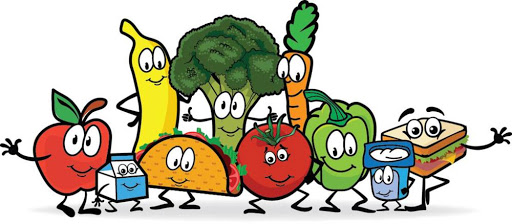 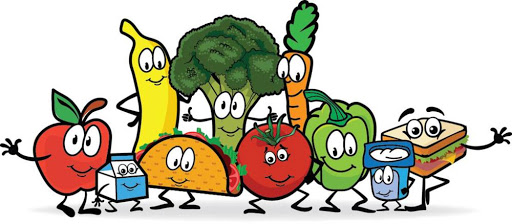 Šolska knjižnica
Šolska knjižnica je učno in informacijsko središče šole, kjer učenci preko vsebin in ciljev knjižničnih informacijskih znanj od 1. do 9. razreda spoznavajo njeno urejenost, storitve ter postanejo samostojni uporabniki knjižnice.
Knjižnični fond se vsako leto bogati in obnavlja, kar nudi učencem pester izbor leposlovja za domače branje, bralno značko in branje v prostem času. Knjižnica razpolaga tudi s strokovno literaturo za izdelavo plakatov in seminarskih nalog. Poleg knjig so učencem in delavcem šole na voljo tudi serijske publikacije (revije in časopisi). V okviru šolske knjižnice potekajo tudi kulturne dejavnosti in kvizi.

	URNIK IZPOSOJE
	 
	MATIČNA ŠOLA:
	pon.–pet: 7.30–14.30

	PODRUŽNICA HRUŠEVJE:
	sreda: in petek 7.30–8.15
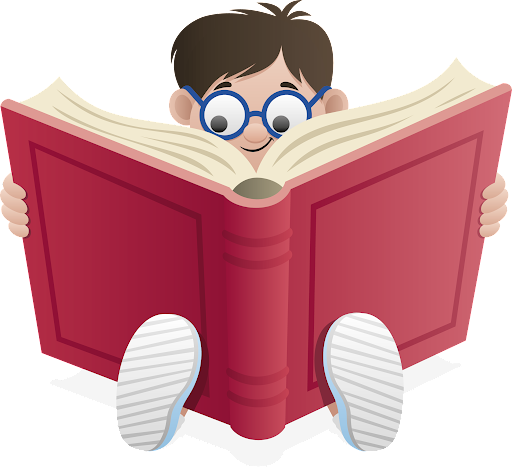 Šolska knjižnica
Knjižno gradivo se izposoja za 21 dni, izjema je gradivo za obvezno domače branje in bralno značko, ki se izposoja za 14 dni. Preostale novice in informacije najdete na spletni strani šolske knjižnice: https://osmvpo.wixsite.com/knjiznicaosmvpo.
 
Učbeniški sklad je v skladu z Zakonom o financiranju vzgoje in izobraževanja in Pravilnikom o upravljanju učbeniških skladov ustanovljen z namenom, da se učenkam in učencem zagotovi učbenike, ki jih potrebujejo pri pouku. 

Vsi učenci od 1. do 9. razreda bodo učbenike dobili v prvem tednu v septembru. Izposoja je za vse učence brezplačna in pri tem ni potrebna nobena prijava ali naročilnica.
Denarne zadeve
Informacije v zvezi s finančnimi obveznostmi dobite v računovodstvu po telefonu
URADNE URE:

ponedeljek, sreda, petek: 8.00–14.00

računovodstvo: Karmen Turk, Milenka Frank, Anamarija Tomšič	tel: 05 7000 913


Šolske obveznosti lahko plačujete brez provizije pri mestni blagajni oziroma uredite plačevanje preko SEPA direktne obremenitve (trajnika). Obrazec – soglasje za direktno obremenitev je dosegljiv na spletni strani šole. Izpolnjenega in podpisanega dostavite v računovodstvo šole.
Šolski sklad
Osnovni namen šolskega sklada je pridobivanje sredstev in s tem uresničevanje tistih želja, ki pripomorejo k večjemu zadovoljstvu vseh otrok v šoli, hkrati pa pomeni možnosti za obogatitev vzgojno- izobraževalnega dela.
Sredstva, ki jih sklad zbira s pomočjo prostovoljnih prispevkov in donacij, lahko nakažete na TRR: 01294-6030675691, sklic: 00 9999, namen: Donacija za šolski sklad.

Starši lahko za pomoč iz šolskega sklada zaprosite preko vloge za sofinanciranje dejavnosti, objavljene na spletni strani šole, pod zavihkom »Šolski sklad«.

Izpolnjeno vlogo starši oddate v tajništvo šole. Komisija, ki jo sestavljajo strokovni delavci šole, pripravi mnenje glede dodelitve in višine sredstev pomoči. Pri tem upošteva naslednje kriterije: prejemanje subvencije za šolsko prehrano, število nepreskrbljenih otrok, brezposelnost ali dolgotrajna bolezen staršev, elementarne nesreče družine, dolgotrajnejši socialni problemi in druge posebnosti v družini ter poravnane finančne obveznosti iz preteklega šolskega leta. Dodelitev subvencije odobri upravni odbor šolskega sklada. Starši ste o pridobitvi subvencije pisno obveščeni.
Pripravil: mag. Gvido Cigale, univ. dipl. psih.

September 2022, vnešeni popravki april 2022